Франція. Місце країни у МГПП. Система розселення. Домінуючі складники третинного сектору. Промислові виробництва, що визначають міжнародну спеціалізацію країни. Особливості аграрного сектору. Зовнішні економічні зв’язки. Міжнародні зв’язки
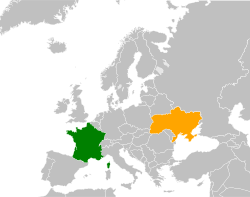 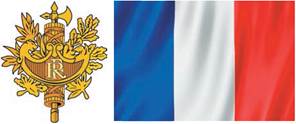 Бартош Є.М.
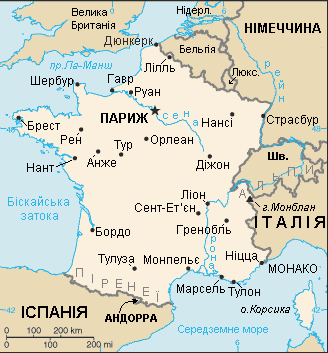 Франція та її сусіди
Нанесіть кордони на контурну карту та підпишіть назви країн-сусідів
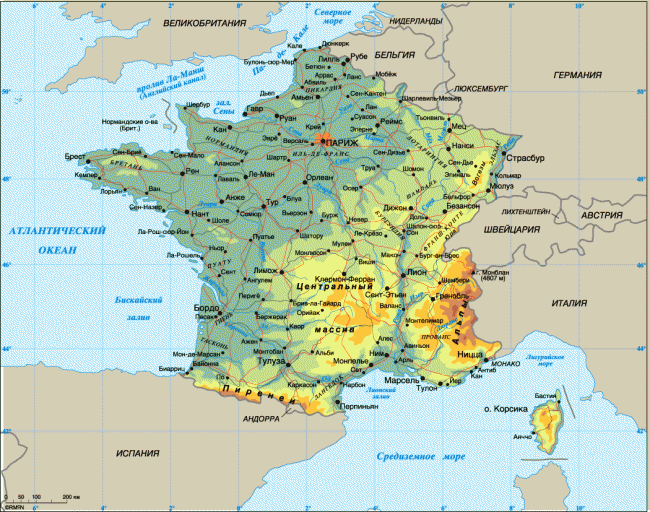 Фізична карта. На контурній карті  підпишіть Альпи та Піренеї
Монблан
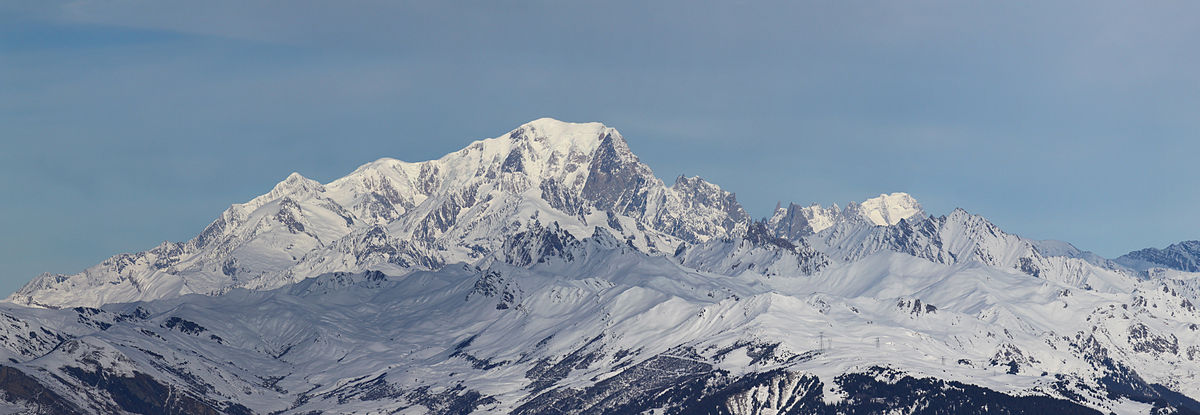 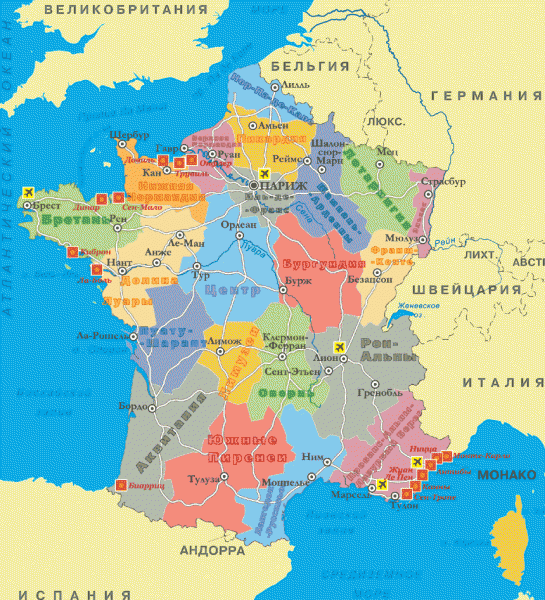 Історичні регіони мають відображення у мові та діалектах
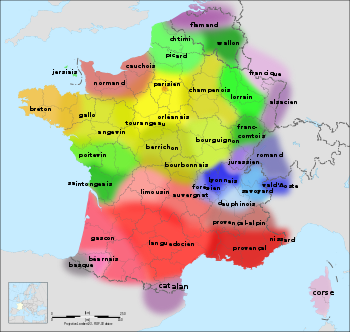 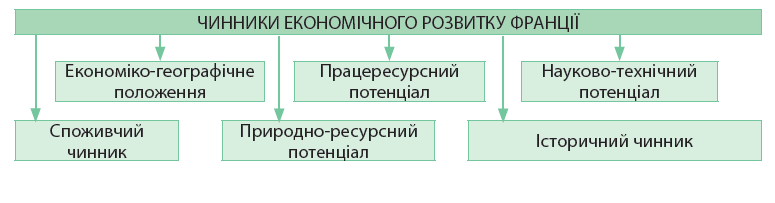 Статево-вікова піраміда населення Франції
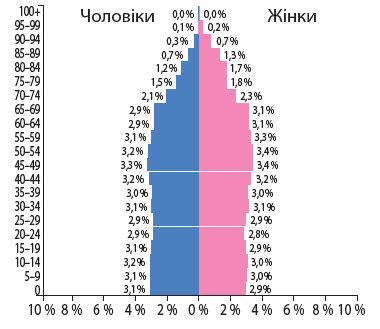 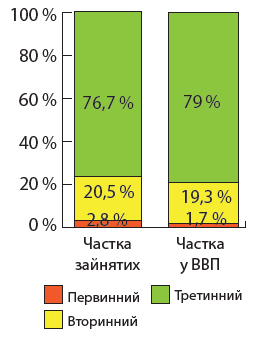 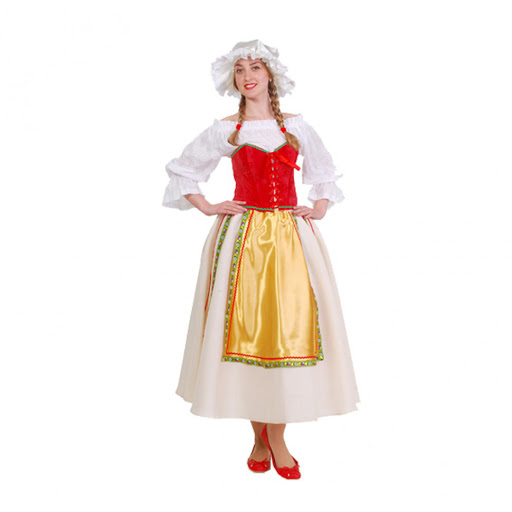 Колишні колонії Франції
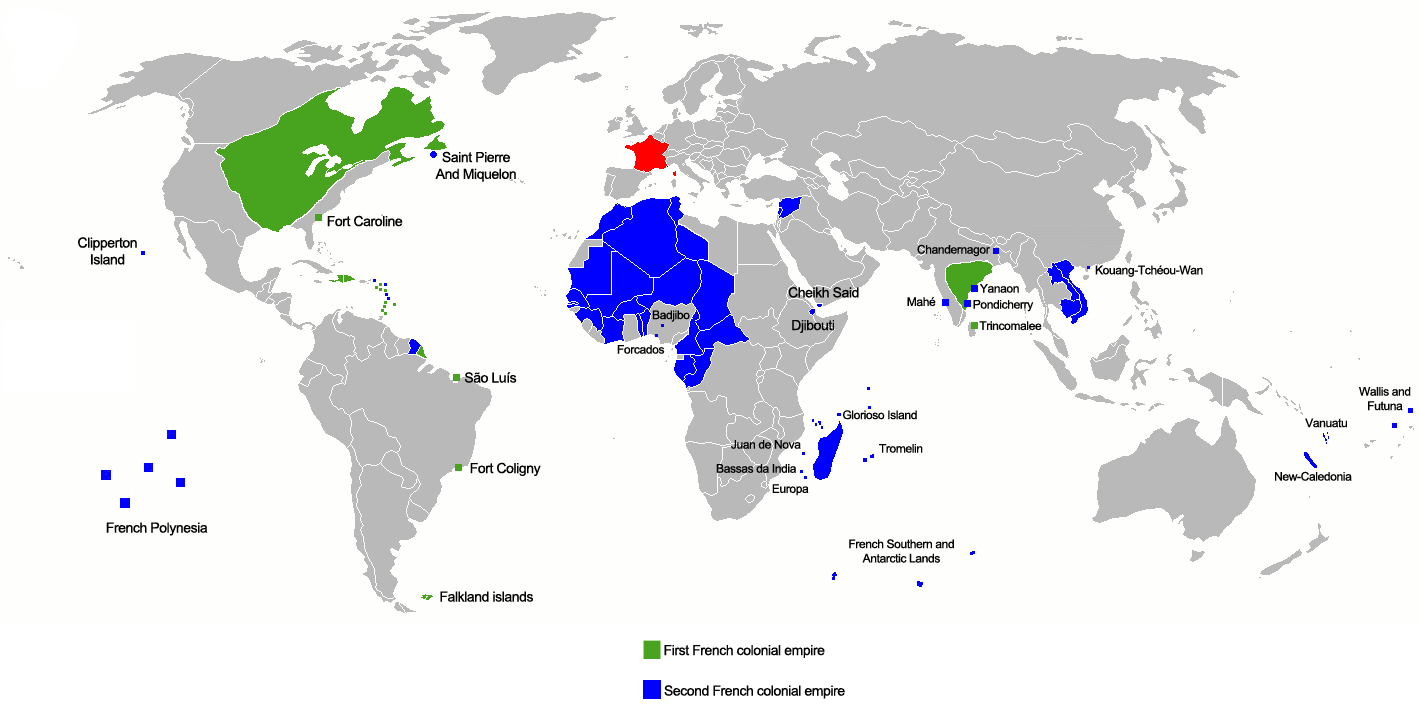 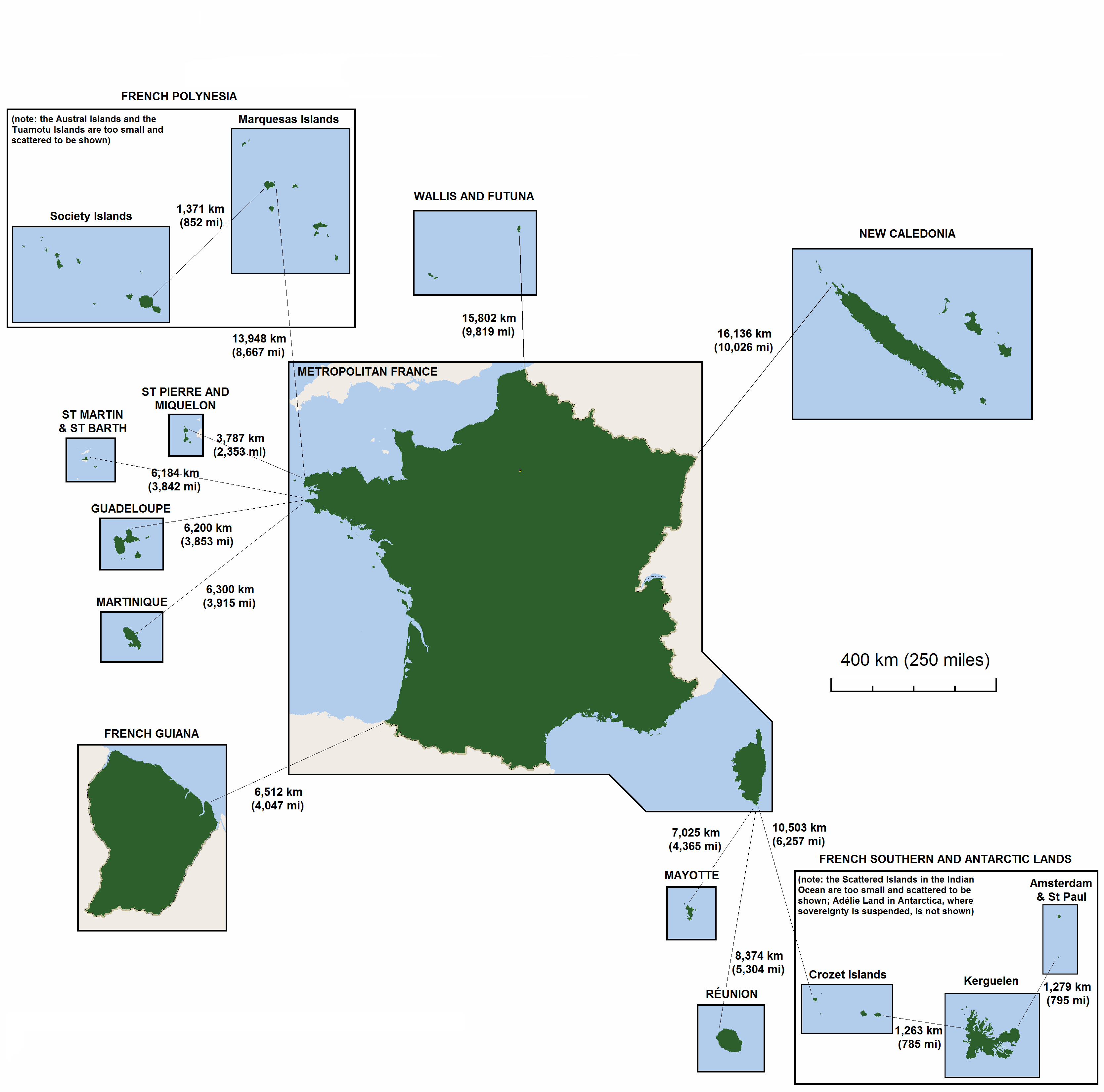 Сучасні колонії Франції
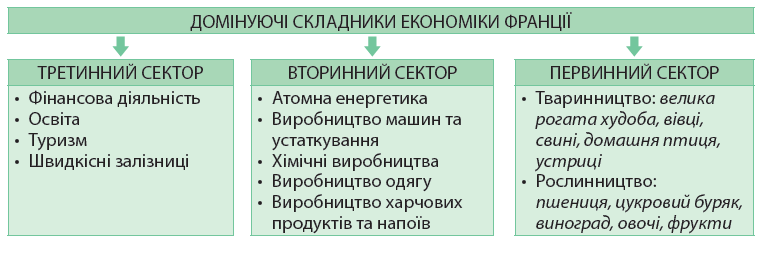 Корисні копалини Франції
На контурну карту нанесіть хімічними знаками основні родовища корисних копалин. Відобразите їх позначки в умовних знаках!
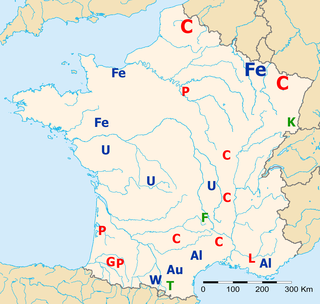 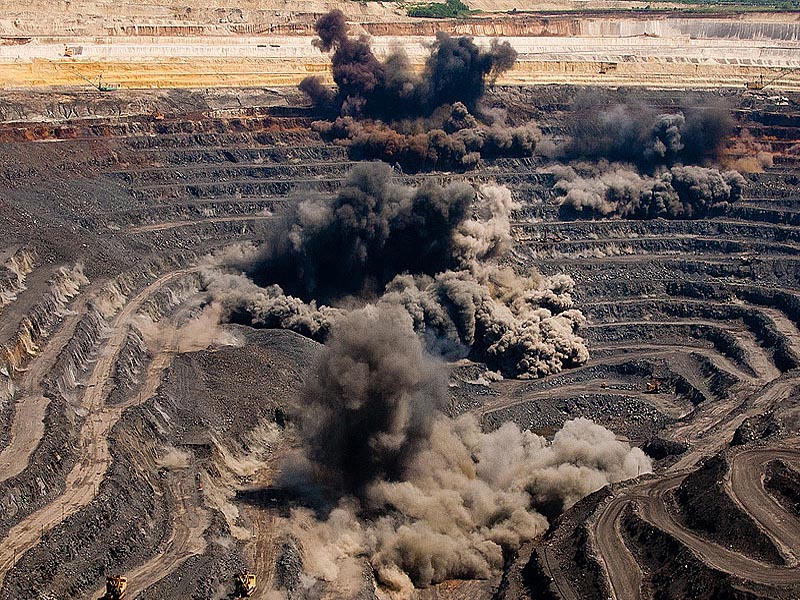 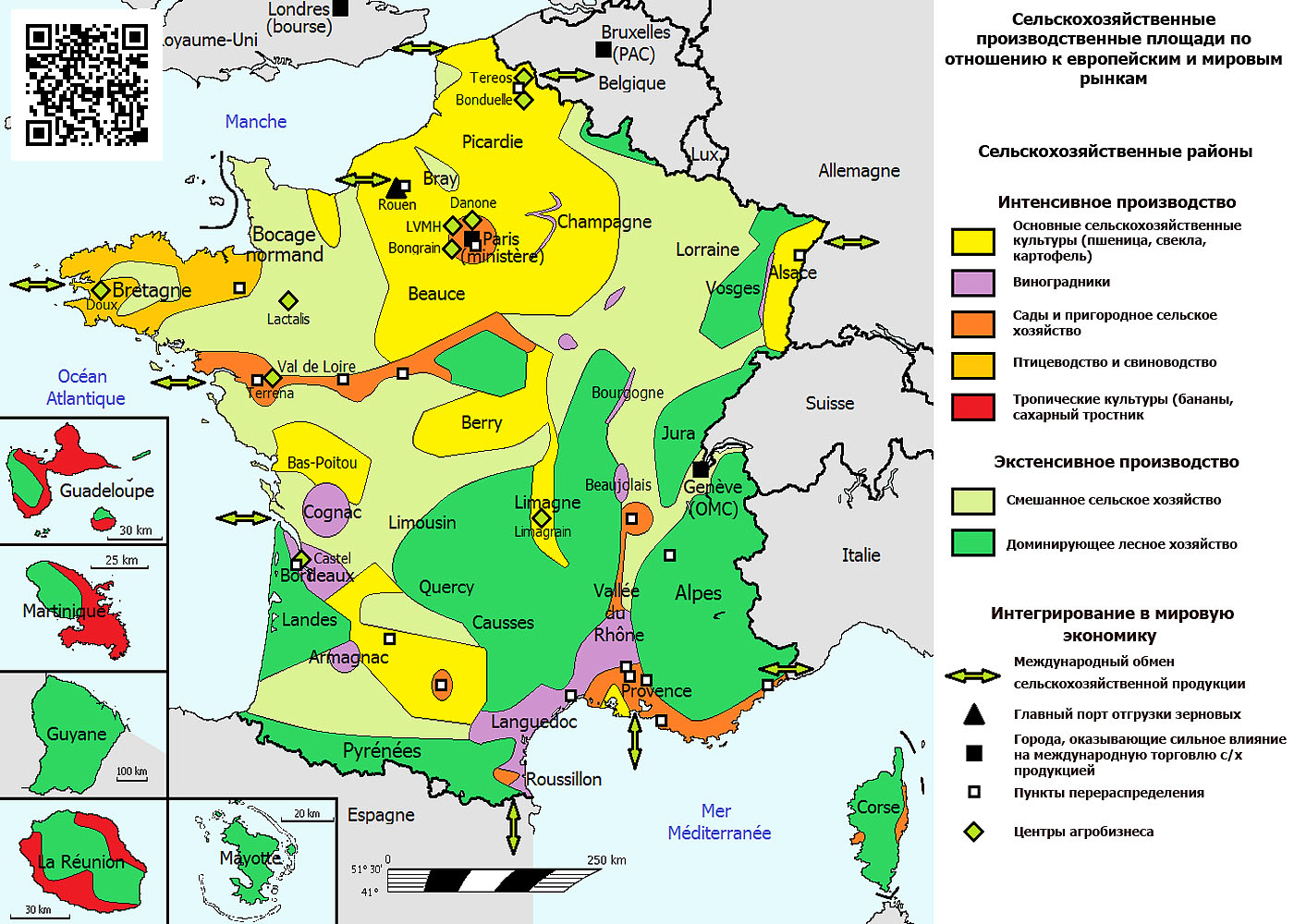 Сільське господарство
На контурну карту нанесіть (кольором чи штриховкою) основні райони вирощування винограду та пшениці!
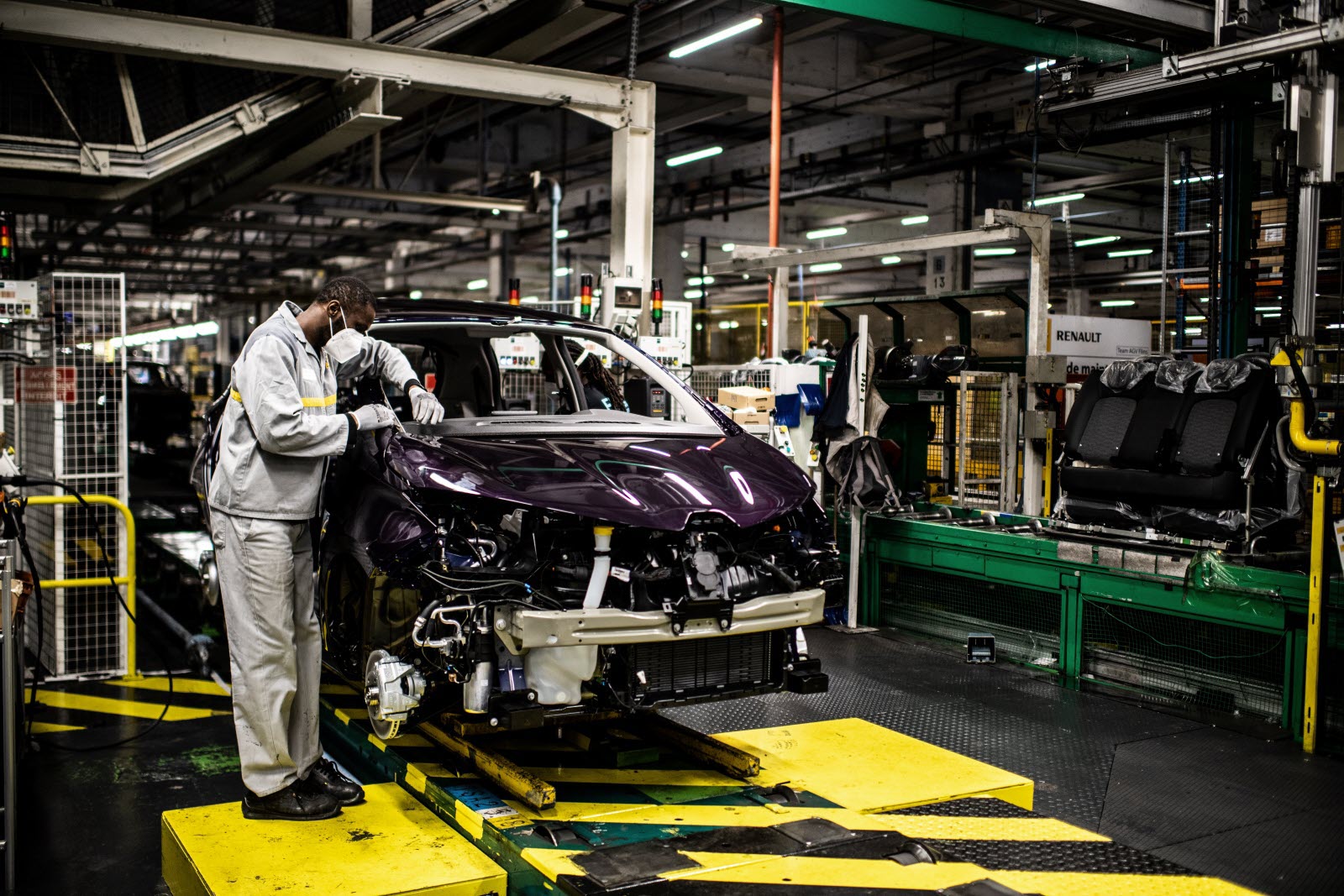 Кооперування в машинобудуванні
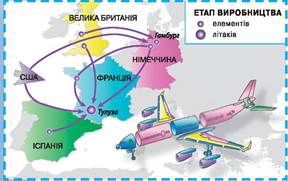 Атомна енергетика Франції
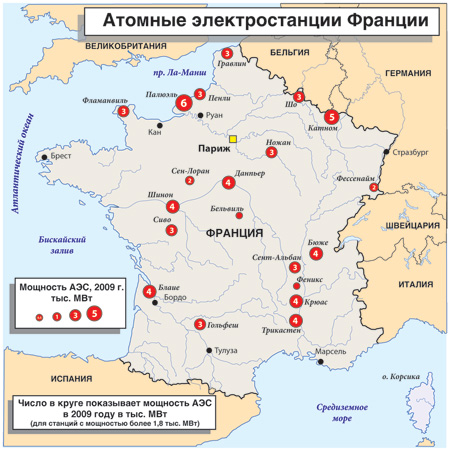 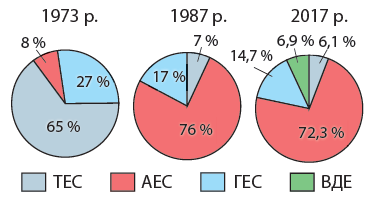 Нанесіть на контурну карту атомні найбільші електростанції (5-6)
За економічними картами виберіть 5-6 найбільших промислових центрів та відобразьте їх спеціалізацію
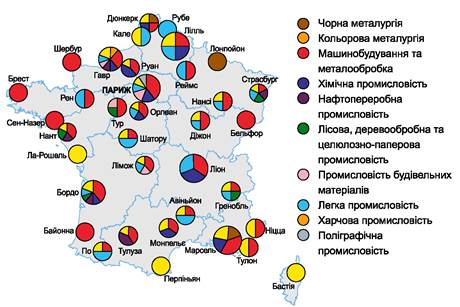 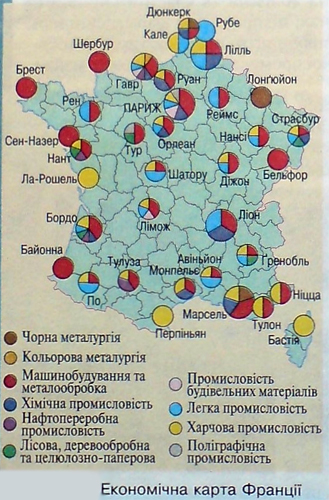 Зовнішні економічні зв’язки. Міжнародні зв’язки
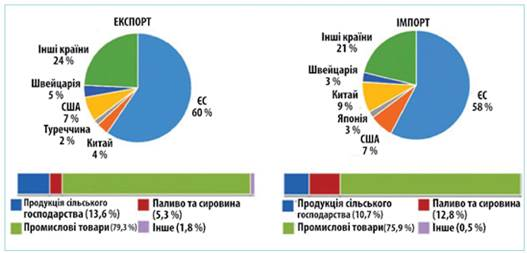 Париж
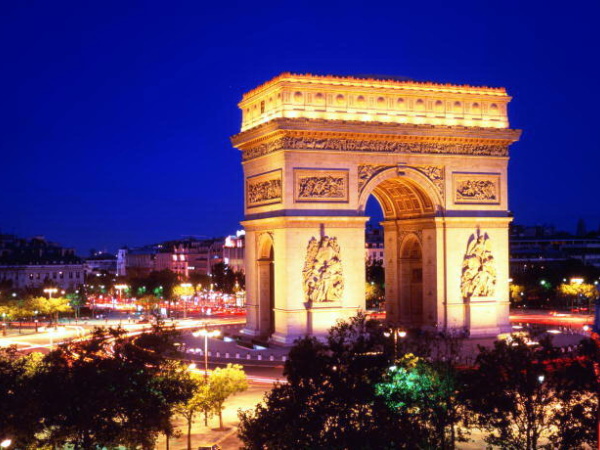 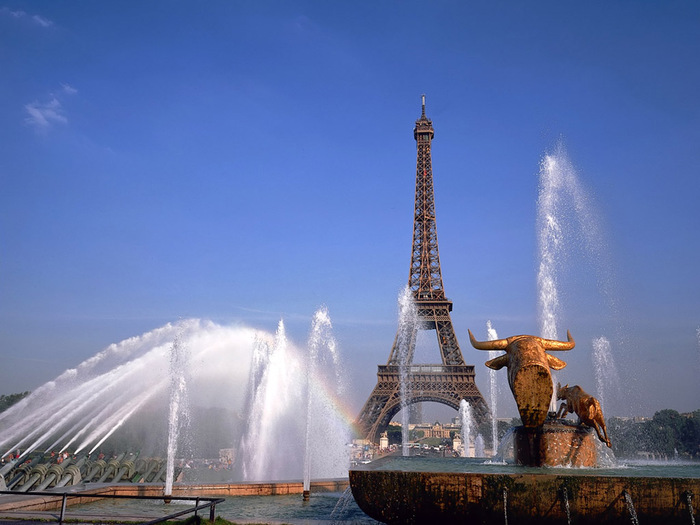 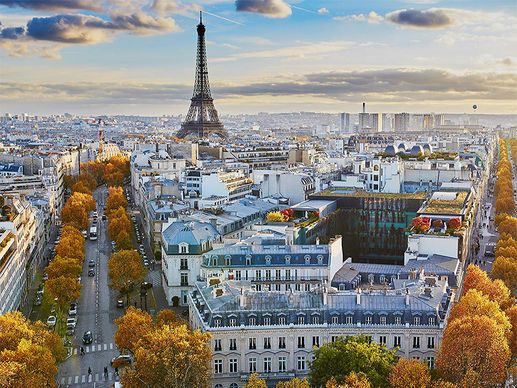 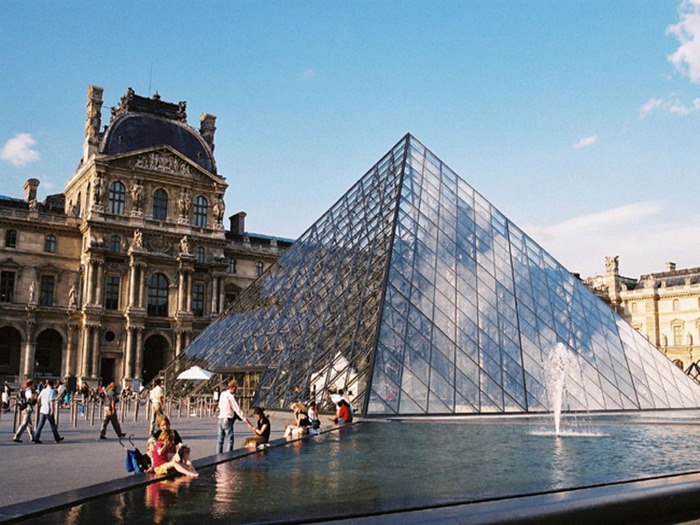 Версаль
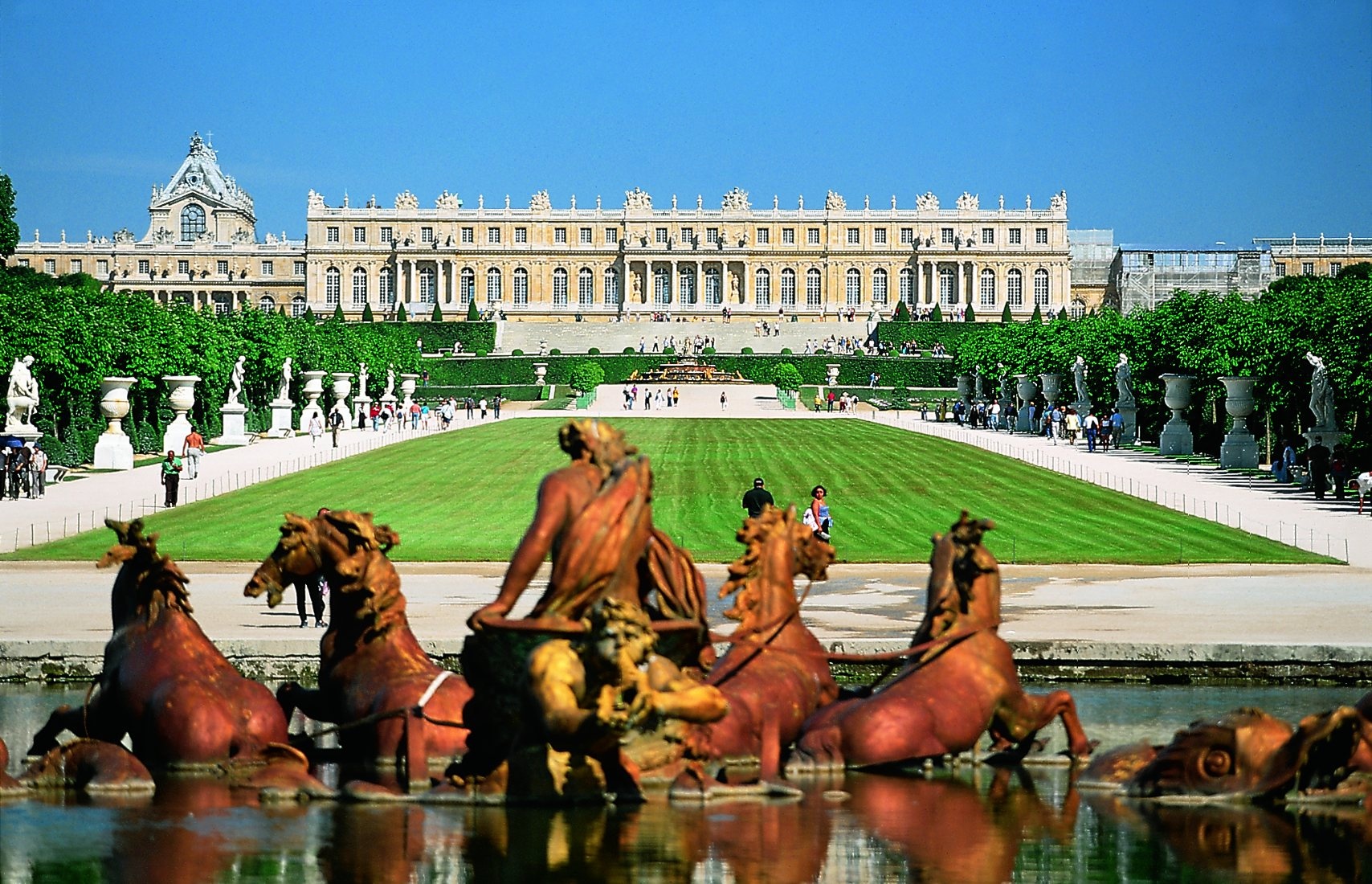 Версаль
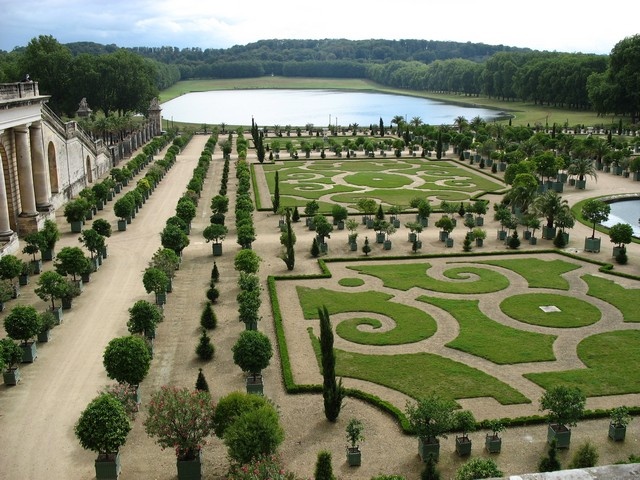 Замки Луари
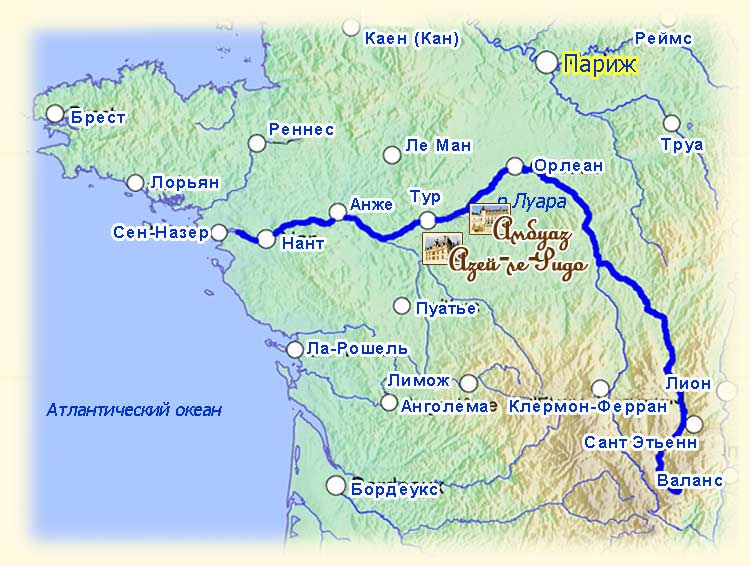 Шамбор
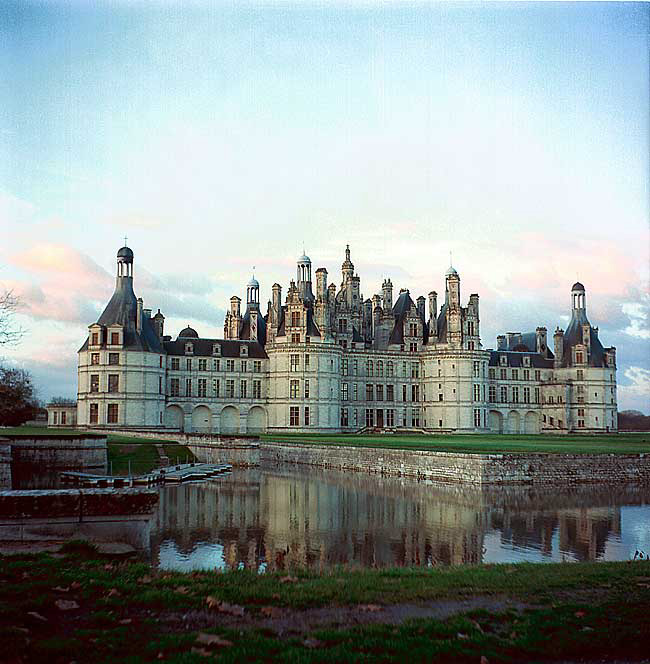 Сомюр
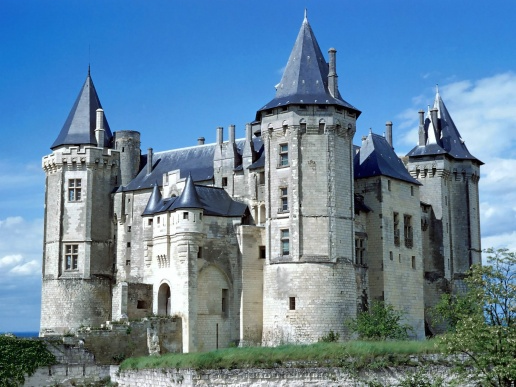 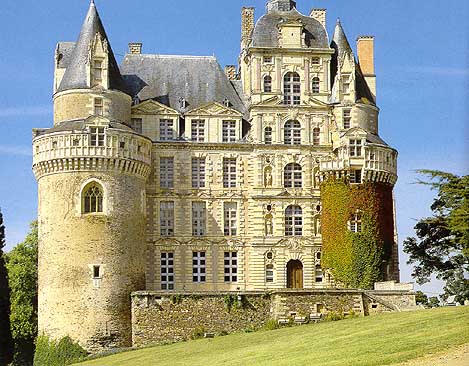 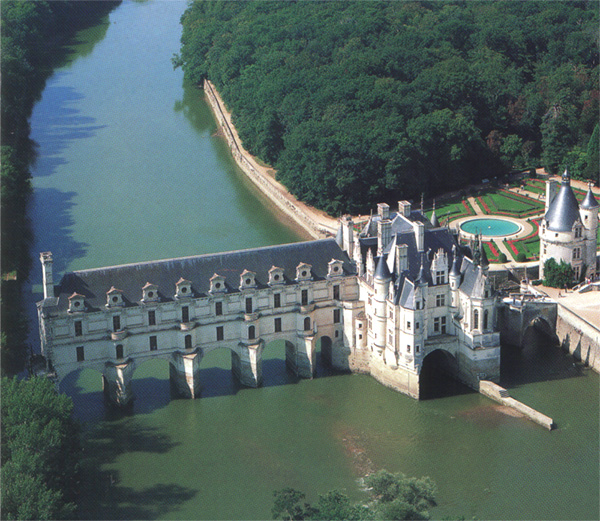 Шенонсо
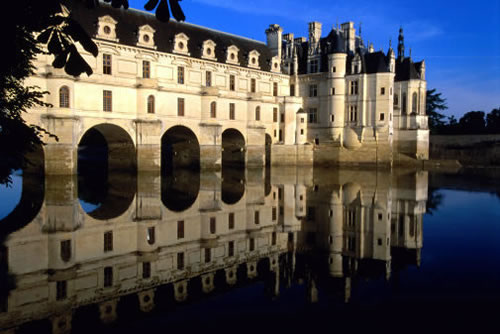 Абатство Мо-Сен-Мішель
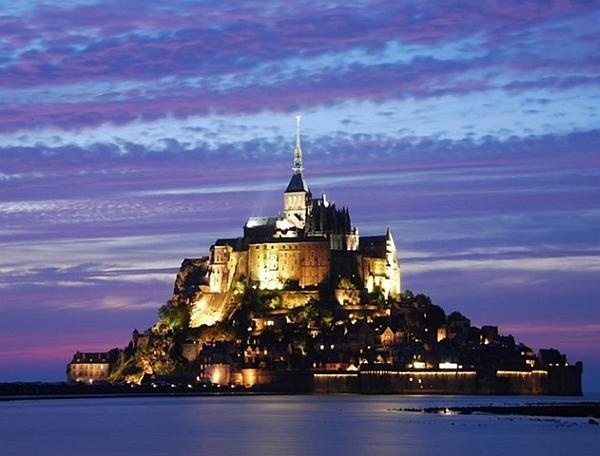 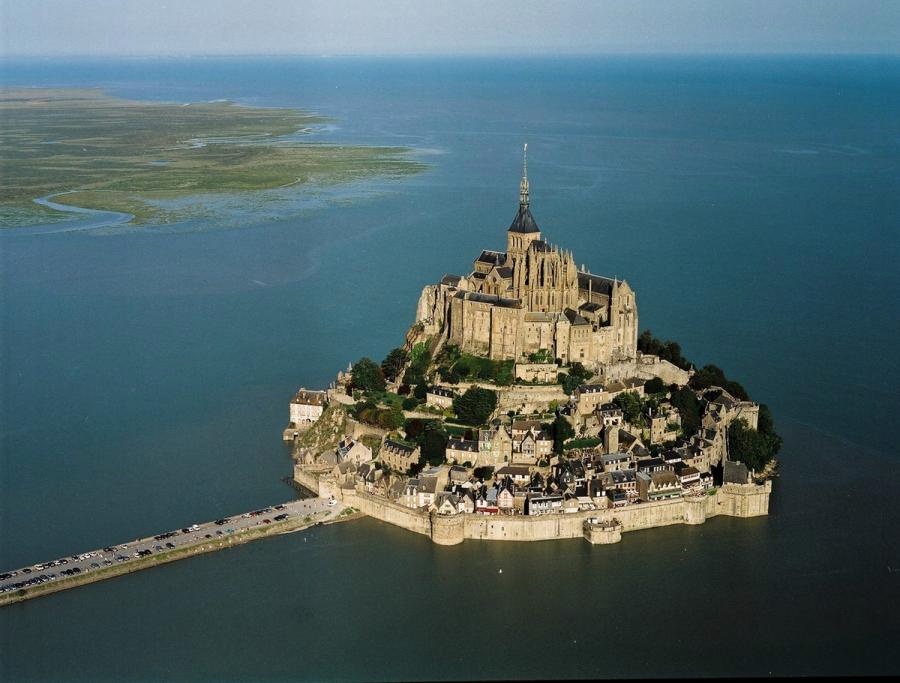 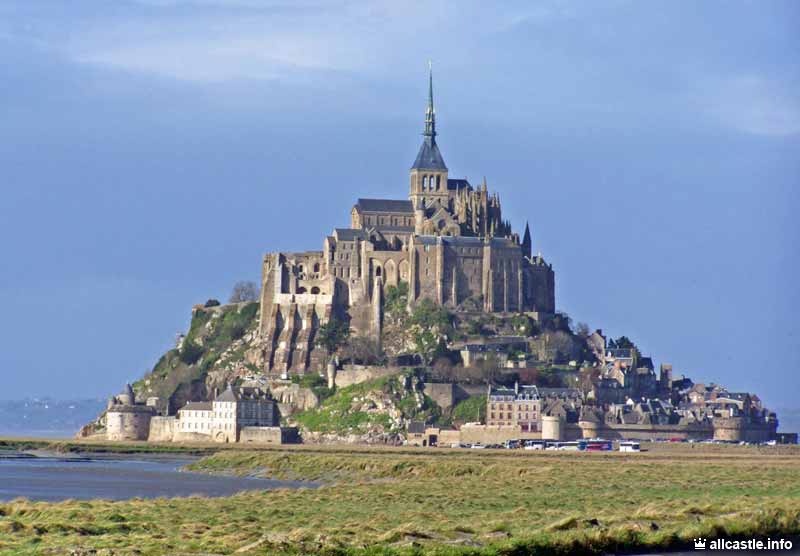 Домашнє завдання: опрацювати § 13-14, вивчити структуру економіки, головні міста та туристичні об'єкти.